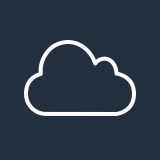 AWS Cloud
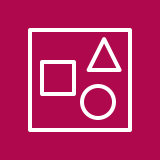 Log Archive Account
Organization Management Account
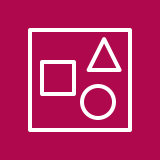 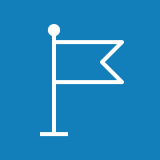 2.0
Home Region
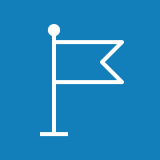 Home Region
1.0
1.6
1.7
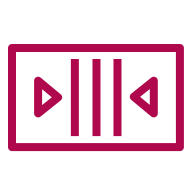 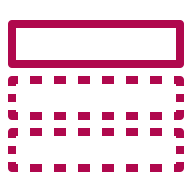 1.5
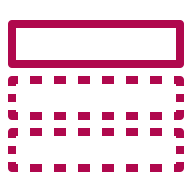 2.1
DLQ
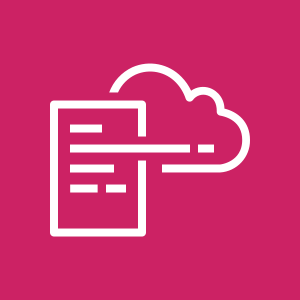 1.1
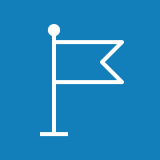 Region 1
Alarm Topic
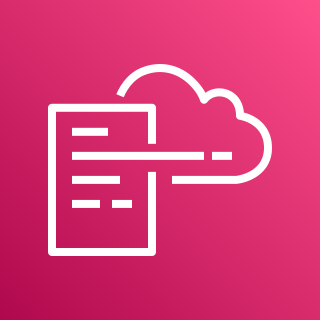 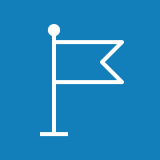 Configuration Topic
Region 2
AWS CloudFormation
Region 1
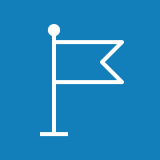 1.2
AWS CloudFormation
Region n
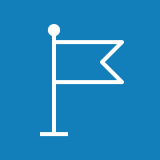 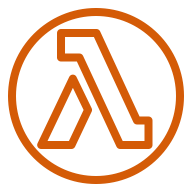 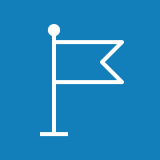 Region 2
2.2
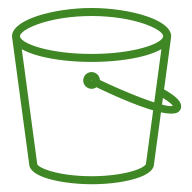 Lambda Function
2.3
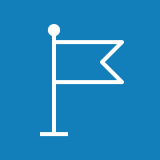 Region n
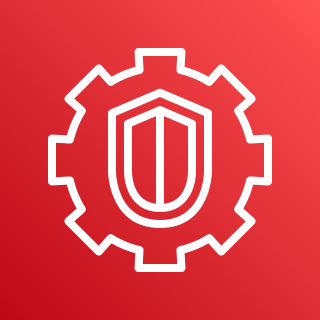 1.9
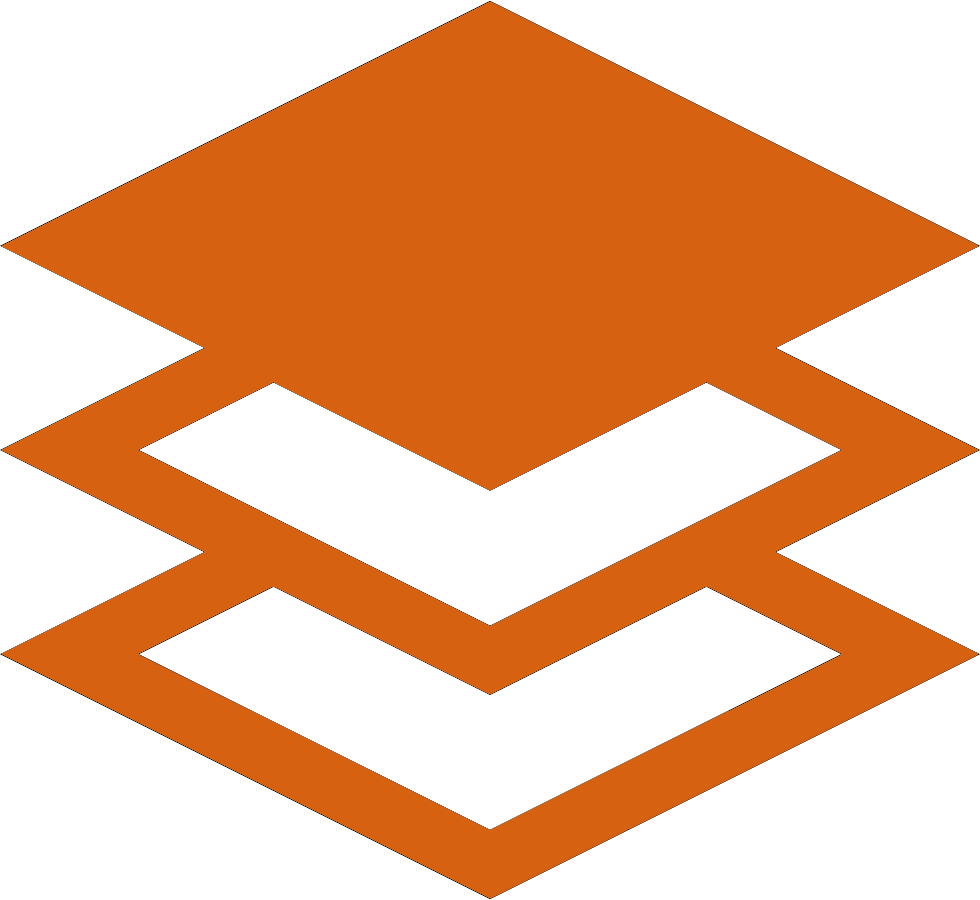 1.8
Delivery S3 Bucket
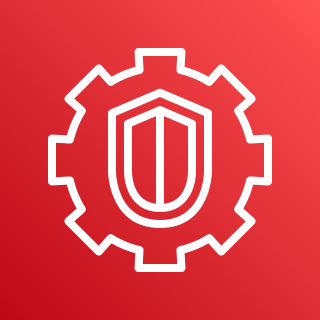 Guard Duty
1.4
Lambda
Layer
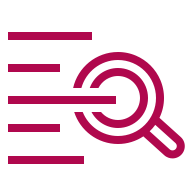 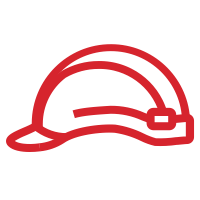 1.3
Guard Duty
CloudWatch Log Group
Lambda Role
All Existing and Future Organization Member Accounts
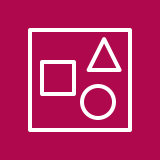 4.0
Audit Account
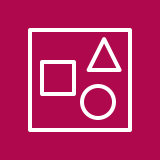 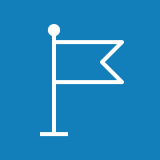 Home Region
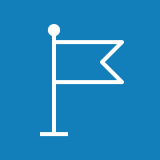 Region 1
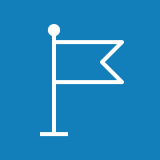 Home Region
3.0
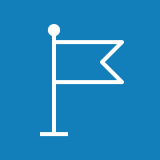 Region 1
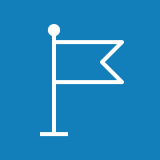 Region 2
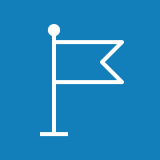 Region 2
Region n
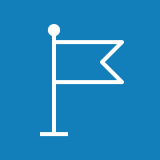 3.1
3.3
3.2
4.2
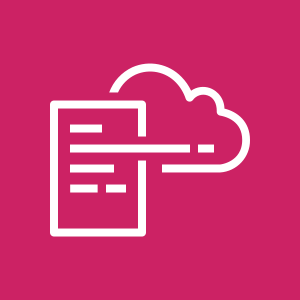 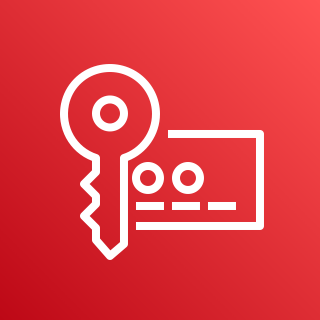 Region n
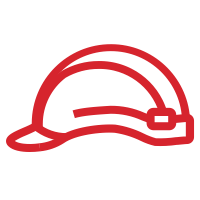 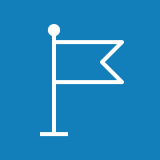 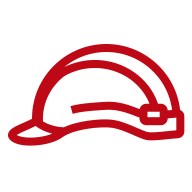 4.1
Configuration Role
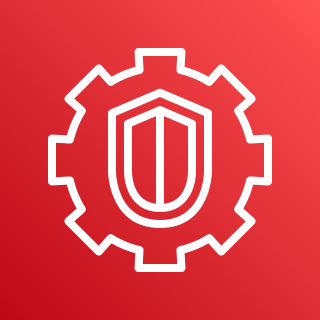 Delete Detector Role
3.4
AWS CloudFormation
Delivery KMS Key
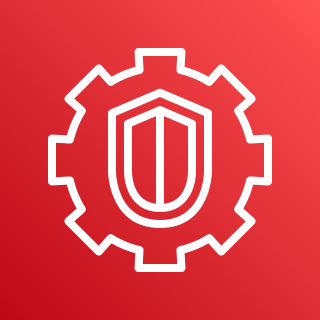 Guard Duty
Guard Duty